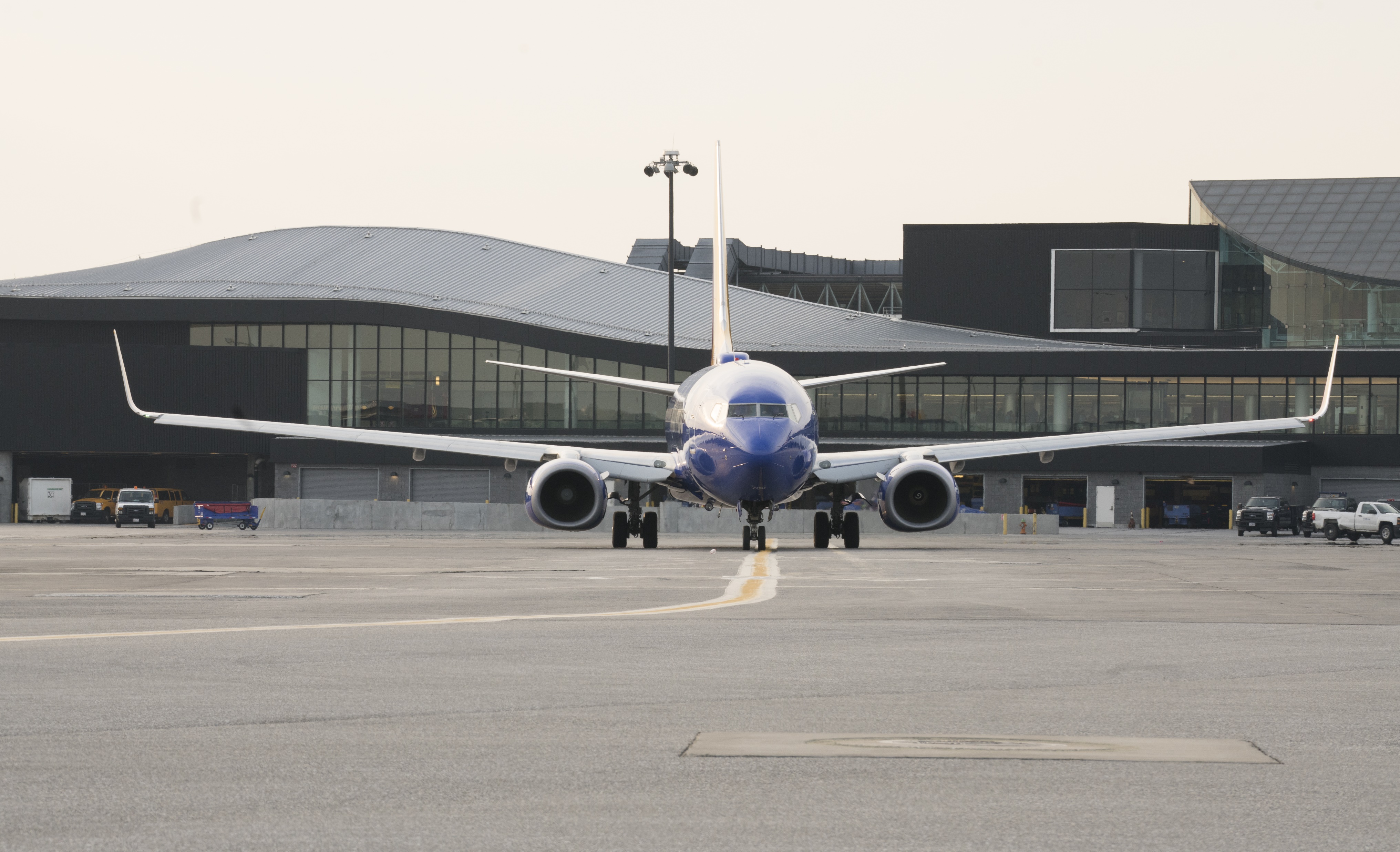 Baltimore-Washington international Thurgood marshall airport
AIRLINE GATE UTILIZATION & ASSIGNMENT
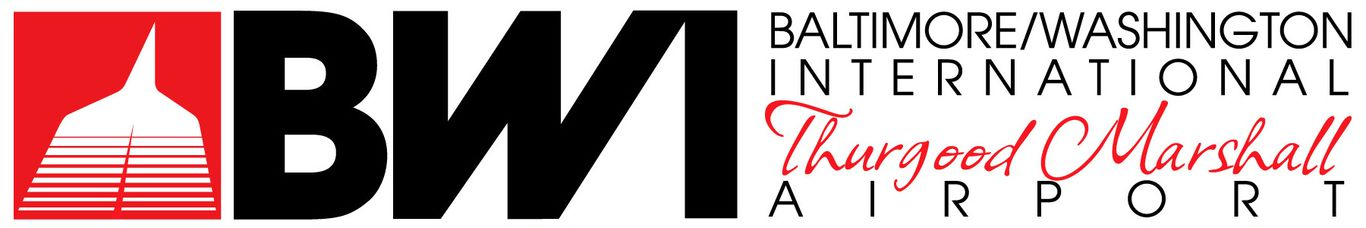 MDOT-AC-2023 General Information No. 17
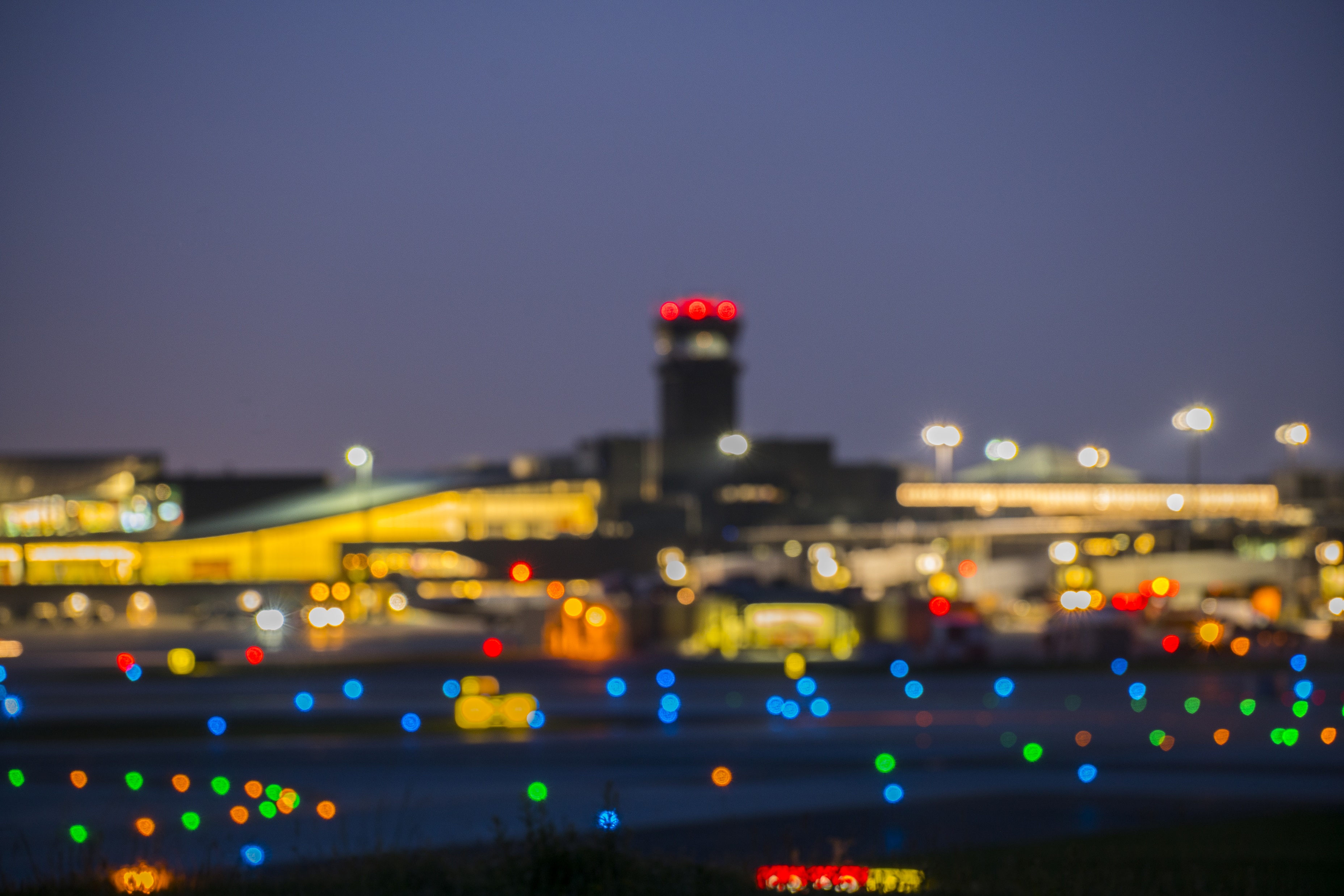 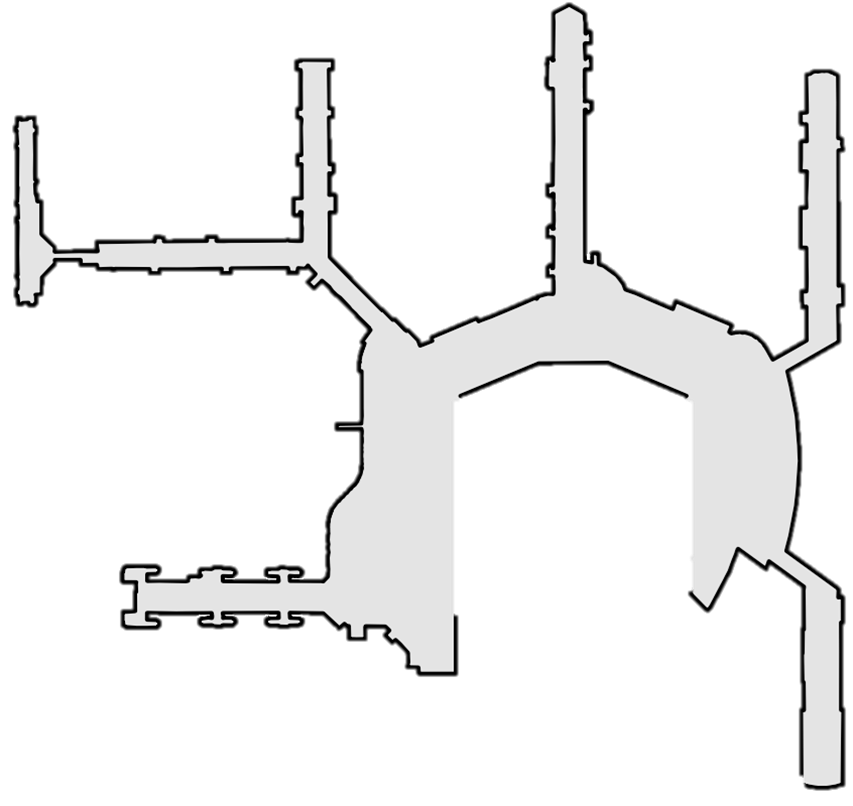 AIRLINE GATE ASSIGNMENTS AS OF MAY 2022
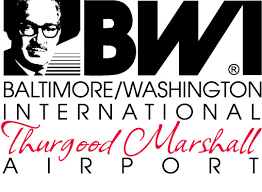 C14
C13
C12
D15
D16
C11
B15
B14
C10
D13
D14
B12
C9
B13
C8
D11
D12
B10
C7
B11
C6
D7
D10
D36
C5
B8
C4
B9
D26
D24
D22
D20
D8
C3
B6
D37
C2
B7
CONCOURSE A
CONCOURSE E
CONCOURSE D
CONCOURSE C
CONCOURSE B
D4
C1
B4
Gates A1-A16  Southwest

Gates A1-A5 are currently closed during expansion of the A/B Core.
Gate D2  JetBlue
Gate D4  Frontier
Gates D8, D10-12, D14  Spirit
Gates D13, D15, D16  United
Gate D20 Alaska Airlines
Gates D23-26, D29  Delta

Gates D1 Common Use (AMC)
Gate D3 Common Use 
Gate D5  Common Use (Sun Country)
Gate D7 Common Use  (Air Canada)
Gate D21 Common Use  (Allegiant)
Gate D22 Common Use (Alaska, Avelo)

Commuter Gates
Gate 36 Common Use (Boutique)
Gate 37 Common Use
All other commuter gates closed.
Gates C1, C3-5, C7 American Airlines
Gate C2 Common Use (Contour Air)
Gate C6 Common Use
Gates C8-C14 Southwest
Gates B2-B15  Southwest
All Gates are common use gates.
Gates E7 and E9-12 are arrivals only.

Gate E1 Common Use (British Airways)
Gates E3 and E6 (AMC (military flights))
Gate E4 Common Use (Icelandair)
Gate E5 Common Use (Air Senegal) 
Gate E6 Common Use (Condor) 
Gate E8 Common Use (PLAY)
B5
D23
D21
D2
D29
D25
B2
B3
D5
A1
D3
A2
D1
A3
A4
E2
E10
E8
E6
E4
A5
E12
A6
A7
E9
A8
E7
E5
E3
E1
A9
A10
A11
A12
A13
A15
A14
A16
MDOT-AC-2023
2
Gate assignments are current as of May 2022.
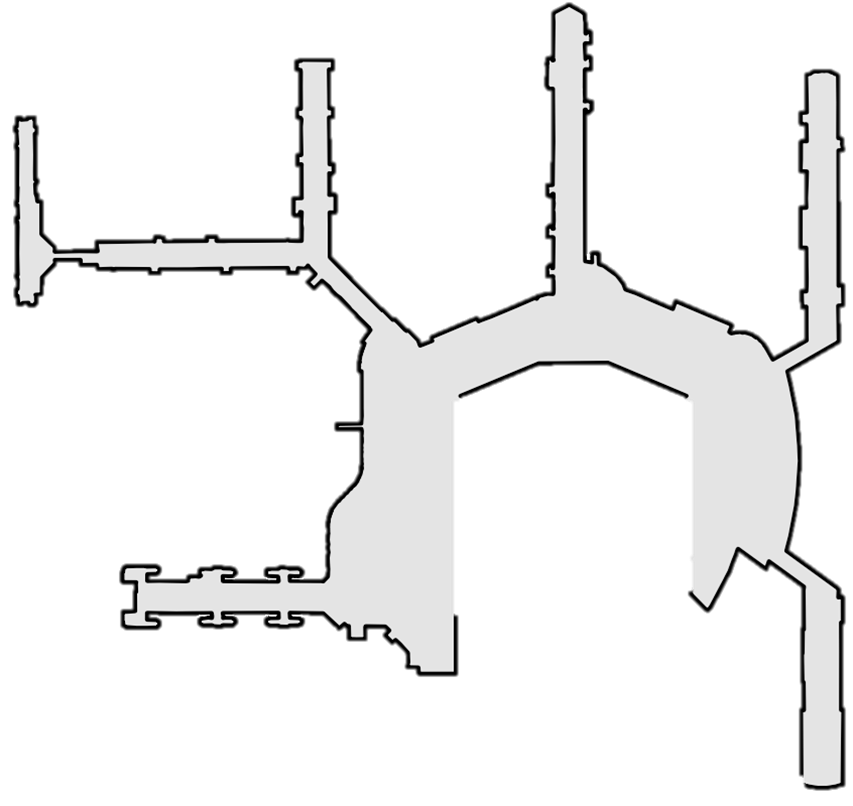 LARGEST AIRCRAFT: 2022
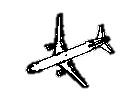 A320-200
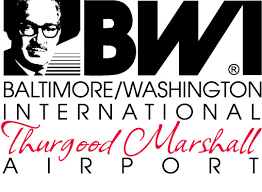 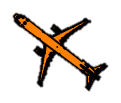 A321-200
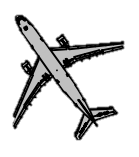 A330-200
C14
C13
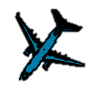 C12
B737-700W
D15
D16
C11
B15
B14
C10
D13
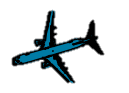 D14
B737-800W
B12
C9
B13
C8
D11
D12
B10
C7
B11
C6
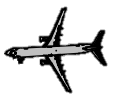 B737-900W
D7
D10
C5
B8
C4
B9
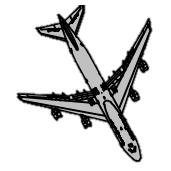 D26
D24
D22
D20
D8
C3
B6
C2
B747-400
B7
CONCOURSE A
CONCOURSE E
CONCOURSE D
CONCOURSE C
CONCOURSE B
D4
C1
B4
Gates A1-5 	B737-800W (currently closed for A/B Core Expansion)


Gates A6, A8 	B737-700W
Gates A7, A9-16	B737-800W
Gates D1, D3 	B787-8 (D5 closed when 787-8 at D3)
Gates D2, D4, D8 	B757-200W
Gate	D7		B737-900W
Gates D10		B757-300
Gates D11, D12, D14	A321-200
Gates D13, D16 	B767-300
Gate 	D15		B757-300
Gate	D20		A321-200
Gate	D21		A320-200
Gate	D22		B737-900W
Gate	D23		A320-200
Gates D24-26	B757-200W
Gate	D29		B767-300
Gates C1, C3 	A320-200
Gate  C2 		B757-300W
Gate  C4 		B767-300
Gates C5, C7 	B757-200W
Gates C6, C8-14	B737-800W
B2-B15		B737-800W
Gate E1	B747-400 
Gate E2	B737-900W 
Gates E3, E5	B777-200
Gate E4	B767-300ER 
Gate E5A	B747-400
Gate E6 	A330-200
Gates E7-E12 	B737-900W
B5
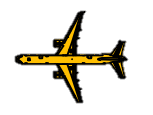 D23
D21
D2
D29
D25
B757-200W
B2
B3
D5
A1
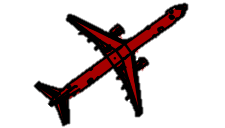 B757-300
D3
A2
D1
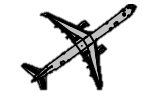 A3
B757-300W
A4
E2
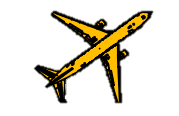 B767-300
E10
E8
E6
E4
A5
E12
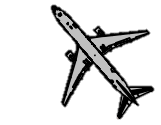 A6
A7
B767-300ER
E9
A8
E7
E5
E3
E1
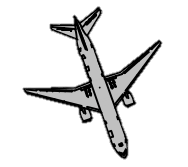 A9
B777-200
A10
A11
E5A
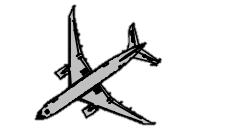 A12
A13
B787-8
A15
A14
A16